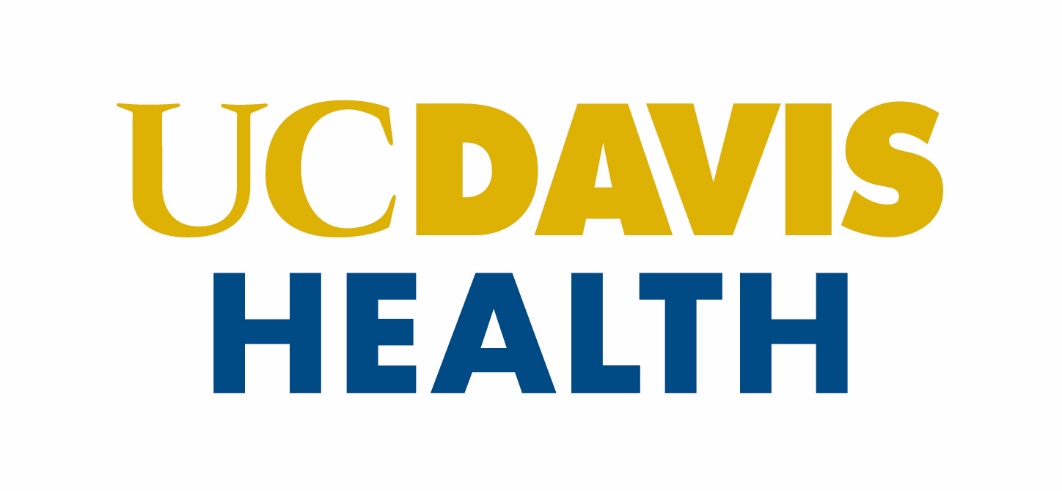 Title 3 column poster – Research – Quantitative
Subtitle
Author names
Results

Limit this to the facts. Include final sample size and composition, simplified demographics, primary results. 





Any figures or tables to convey measures are usually placed here.




Subtitle
Brief information should be inserted. Be concise.










Subtitle
Don’t be too wordy.
Background & Purpose

This is the WHY and context.1 Explain why this study is important and what it will add to the science and practice. Content in this section should relate directly to the purpose/aims/question.2 

Purpose
It may help to begin with: “The purpose of this study is to…” or “The question guiding this research is…” or, “The aim of this investigation is….” Three sentences at most should cover this. 
One item
Second item
Third item
Conclusions & Further Study

Limit this to the facts. What did the evaluation show. This should flow directly from the methods and be consistent with the purpose/aims.

Relate your results directly back to your purpose/aims. Did you achieve your purpose/aims? If not, why not? How was your question answered? Is the answer what you expected? Why or why not? What were the major limitations of the study (every project has them, so don’t leave this out)?


Subtitle
Address the practice/research/education implications of your study? Should nurses adopt this intervention? If more research is needed, what are the questions that should be addressed next?
Design & Methods

Include the setting, the research design, and methods used to address the hypothesis. 
This should be detailed, but brief. These should be appropriate to the purpose/aims.
References

Format for references on a poster should be consistent. 
While APA is usually used in manuscripts, posters are better referenced with a numbering system such as AMA or MLA.
Analysis
Include the measurement tools and the analysis approach.
Funding & Acknowledgements

Acknowledgements (keep brief) and contact information.